Bill gates
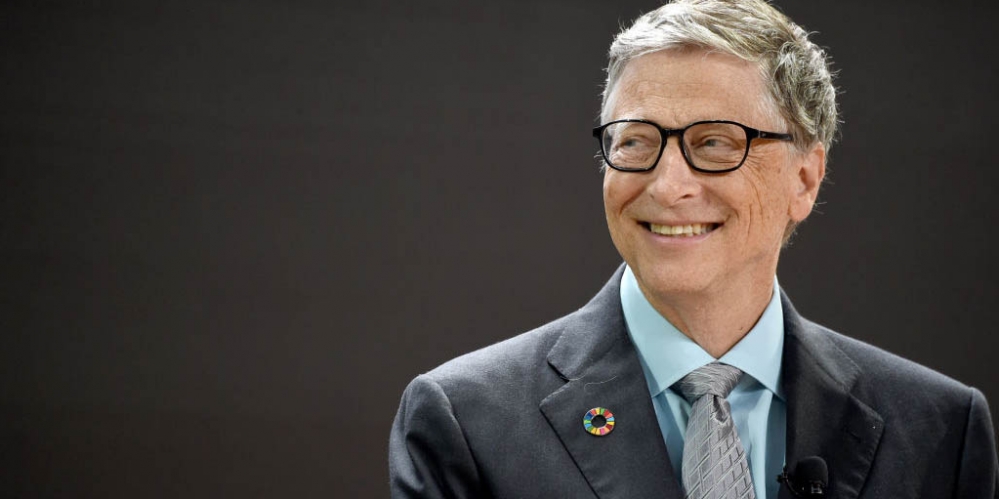 Algemeen
62 jaar
Ondernemer, uitvinder, zakenmagnaat, programmeur, filantroop, 
auteur, investeerder, adviseur, sofwarearchitect
 
Salaris
250.000 dollar/jaar

Hobby’s
Bridge, Settlers of catan, Tennis, Boeken lezen, Reizen

Leven
3 kinderen
Getrouwd met Melinda Gates